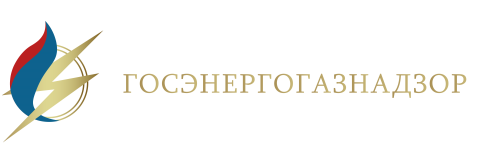 Памятка по электробезопасности 
для любителей рыбной ловли и других видов активного отдыха
Не секрет, что рыбная ловля является одним из популярнейших способов проведения досуга. А в летнее время к берегам водоемов устремляются как заядлые рыболовы, так и просто любители активного отдыха. Многие, прибыв к месту ловли, в предвкушении удачной рыбалки концентрируются исключительно на своих снастях и водоеме, забывая просто оглянуться вокруг, убедиться в отсутствии потенциальных источников опасности. Опыт последних лет показывает, что одним из главных источников опасности для рыболовов, помимо водоемов, является электричество, а точнее воздушные линии электропередачи (ВЛ), довольно часто проходящие вблизи водоемов. В сочетании с современными длинными, легкими, токопроводящими удилищами воздушные линии электропередачи представляют собой смертельную опасность.
ГРАЖДАНЕ! ДАЖЕ В ЧАСЫ ОТДЫХА НЕ ЗАБЫВАЙТЕ ОБ ОПАСНОСТИ, КОТОРУЮ ПРЕДСТАВЛЯЮТ СОБОЙ ЛИНИИ ЭЛЕКТРОПЕРЕДАЧИ:
НЕ ПРИБЛИЖАЙТЕСЬ сами и не подносите посторонние предметы к проводам воздушных линий электропередачи, другим токоведущим частям электроустановок на расстояние менее 2 метров, ПОМНИТЕ, что поражение электрическим током может произойти даже без непосредственного прикосновения к токоведущим частям; 
 при выборе места для рыбалки или отдыха, запуска воздушных змеев и моделей летательных аппаратов, при сборе грибов ИЗБЕГАЙТЕ трасс прохождения воздушных и кабельных линий. ОБРАЩАЙТЕ ВНИМАНИЕ на предупреждающие плакаты и знаки безопасности, сигнализирующие о наличии электрического напряжения; 
НЕ ПРИКАСАЙТЕСЬ к оборванным проводам линий электропередачи и   НЕ ПРИБЛИЖАЙТЕСЬ    к   ним   на расстояние  ближе   8 м.   При   обнаружении   свисающего    или    оборванного   провода,    искрения,    других признаков неисправности электроустановок  НЕМЕДЛЕННО  СООБЩИТЕ   об   этом  диспетчеру  электросетей по телефону 144 и примите меры по предупреждению приближающихся людей о грозящей им опасности до прибытия электромонтеров; 
 НЕ УСТАНАВЛИВАЙТЕ стойки телевизионных антенн, не высаживайте деревья вблизи проводов                      линий электропередачи;
НЕ ПОЛЬЗУЙТЕСЬ переносными приборами и электролампами, включенными в электрическую сеть напряжением 220 В на  открытом  воздухе.  В  этих  случаях  необходимо  использовать  электроприборы на напряжение не выше 25 В;
 ОЗНАКОМЬТЕ с Правилами электробезопасности ДЕТЕЙ и требуйте от них неукоснительного их соблюдения;
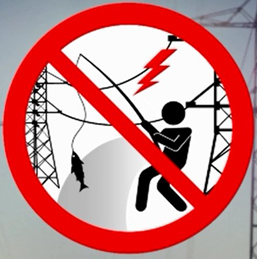 ПРИ ОБНАРУЖЕНИИ ОБОРВАННЫХ ПРОВОДОВ ИЛИ ИНЫХ АВАРИЙНЫХ СИТУАЦИЙ, СВЯЗАННЫХ С ЭЛЕКТРОУСТАНОВКАМИ, СООБЩИТЕ ОБ ЭТОМ ПО ЕДИНОМУ НОМЕРУ ТЕЛЕФОНА 144.
Соблюдение указанных правил является гарантом Вашей безопасности!
филиал Госэнергогазнадзора по Брестской области